Best Practices for Library Publishing: the Library Publishing Toolkit
Allison Brown
Kate PitcherSUNY Geneseo
[Speaker Notes: Presentation Abstract:
n 2012, several university libraries issued a research report entitled "Library Publishing Services: Strategies for Success", which outlines several important recommendations for how libraries can develop publishing services, specifically emphasizing the need for definition and development of best practices for these publishing strategies. Our presentation will introduce the audience to the Library Publishing Toolkit, a grant-funded project which is identifying, examining and curating opportunities for content creation and distribution in public and academic libraries. The presentation will report on project outcomes, including survey results and a preview of the forthcoming open access e-book. The Library Publishing Toolkit will serve as an essential guide and set of strategies for libraries of various types to get started or improve efficiency with publishing services.The Library Publishing Toolkit is sponsored by Rochester Regional Library Council (RRLC), 2013 Incubator funding and is a joint effort of SUNY Geneseo and the Monroe County Library System.

In this presentation, the audience will:
Learn about the Library Publishing Toolkit's purpose and goals. 
Learn how they can contribute to the next edition of the Library Publishing Toolkit. 
Take suggested use cases & strategies back to home institutions for conversation with colleagues about library publishing strategies & best practices]
Background
Publishing services – what do we mean by [library] publishing?

2012 report, Library Publishing Services: Strategies for Success
Project funded and written by libraries at Purdue University, Georgia Institute of Technology and University of Utah
[Speaker Notes: I’ll begin our talk today by talking a bit about our landscape and the current environment in library publishing, but first…

What do we mean when we refer to [library] publishing?  What does the phrase mean?

We do know that:
Creation and distribution of digital content presents a new field of opportunity  for libraries of all types. 
Libraries are morphing from keepers of content into content creators and curators, and are seeking best practices and efficient workflows with emerging publishing platforms and services.  
Each type of library has unique users and content creators, but the process for creating and distributing the content has numerous new electronic publishing and print on demand services.
Papers, projects, theses, monographs and other data sets are produced every day within the academic environment, and many libraries have no methods or standards for capturing, publishing and distributing this content outside their campuses.  
Public libraries, too, are creating and amassing digital content, but what other kinds of publishing and content creation and production are they being asked to support or standardize?
What are the new publishing models?
Before that, we need to understand the landscape, so I’m going to give you a summary of a research report released last year which will give you context for the evolution of the Library Publishing Toolkit and understanding for why we are involved in the project.  

In 2010, three university libraries began to collaborate on a project to explore the future of publishing; specifically within academic libraries, but it could also be applicable to libraries outside the scope of academia.  The three libraries involved: Purdue, Georgia Tech and Utah all had speciality domain knowledge within the library publishing world: Purdue in open access journals, Georgia in conference proceedings and Utah in monographs.  Their project was to survey the current landscape of library publishing, building upon earlier work, and use the findings to build a case for new models. 
Key findings include:
55% of respondents were interested in having, or have library publishing services of some format
Of the respondents with services, about half of them published conference proceedings, technical reports or monographs, mostly electronic, but some POD
Almost 90% of the library publishing programs were launched to contribute to change in the scholarly communication system
About half of the respondents with programs centralized management of publishing activities within one library unit, but the number of allocated staff was modest; staff dedicated soley to publishing were rare
Lack of sustainability planning for publishing services
OJS, Dspace & BePress were the most common platforms used
Three resources most needed for planning or operations were: guides to business issues, information on publishing platforms, and examples of policy & press documents]
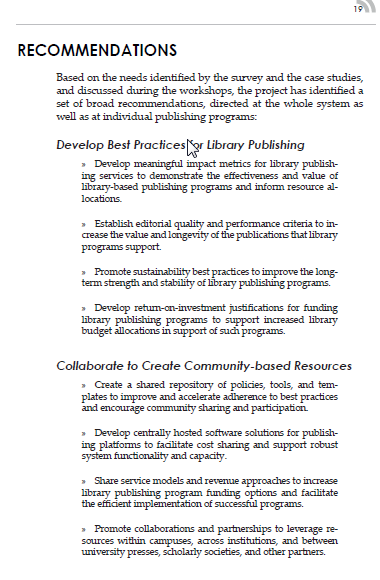 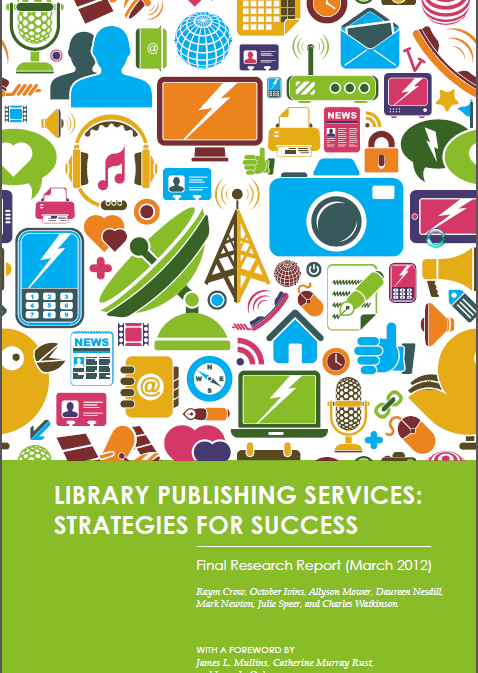 RECOMMENDATION #1: “develop best practices for library publishing”
RECOMMENDATION #2: “collaborate & create community resources for publishing”
[Speaker Notes: Based on these key findings and expressed needs indicated in the survey & case studies, the project identified and made three broad recommendations:

READ Recommendations document from report highlighted in yellow]
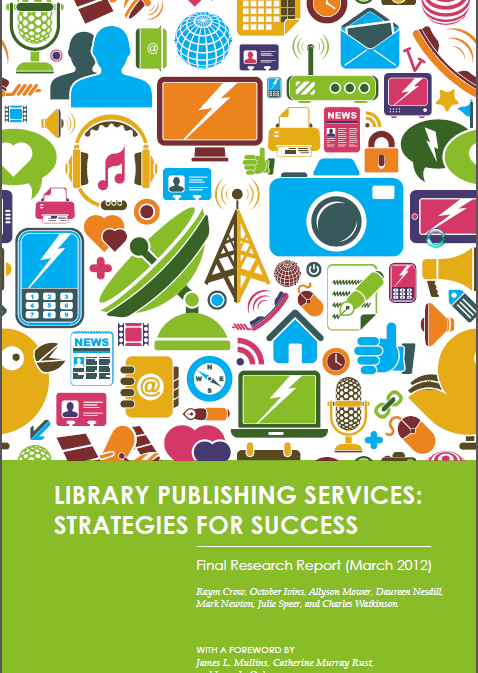 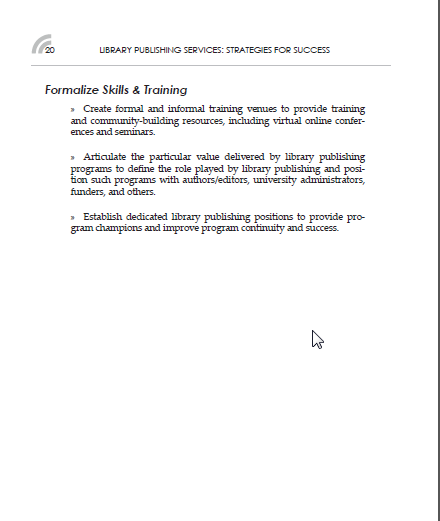 RECOMMENDATION #3: “formalize skills & training in publishing”
[Speaker Notes: READ Recommendations document from report highlighted in yellow

These recommendations, not just geared to individual research university libraries, but to the library publishing community as a whole.]
Library Publishing Toolkit
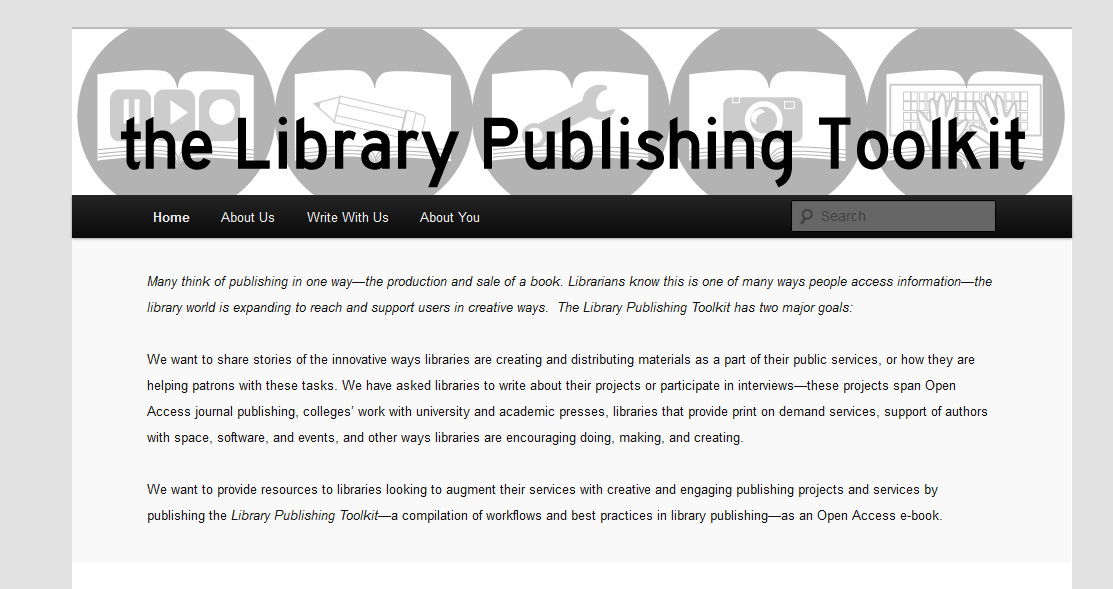 RRLC Incubator Project funding: $20,000 grant
Partnership with RRLC, MCLS, SUNY Geneseo
Public-academic library collaboration
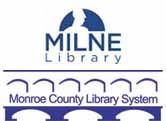 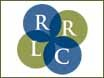 [Speaker Notes: So, now I’ve given you some context about what the landscape of where the library publishing community is and what it is asking for.  
This leads us into the purpose and the aims of the Library Publishing Toolkit, where a little background about its origins are in order…

In the summer of 2012, Mike Furlough, the Associate Dean for Research and Scholarly Communications at the Penn State University Libraries, was invited to give a day-long presentation at SUNY Geneseo on the topic of scholarly publishing and developing libraries as publishers.  
Kathy Miller, the executive director of the local NY3Rs council (Rochester) attended and was enthusiastic about the possiblities of library publishing and was eager to work with SUNY Geneseo on further exploring how RRLC could help libraries with publishing.  
One outcome of Mike Furlough’s talk was the organization of a “Libraries as Publishers” discussion group in the summer of 2012 for librarians in the Rochester region. The second outcome was the encouragement, by Kathy, of a collaboration between Geneseo and the Monroe County Library System (Rochester metro area libraries) and the development of a proposal to apply for incubator grant money to fund such a collaboration to explore new publishing models.  
Several different ideas were floated, but it was decided, based on recommendations such as those found in the Library Strategies report, that development of best practices were crucial if library publishing efforts were to be successful.  Cyril Oberlander and Patty Uttaro, the MCLS director wrote the grant together.

Thus, the idea behind the toolkit was for a practical and essential guide and set of strategies for local libraries of various types (in our first edition, just public and academic) to get started in publishing or improve their publishing efficiency.]
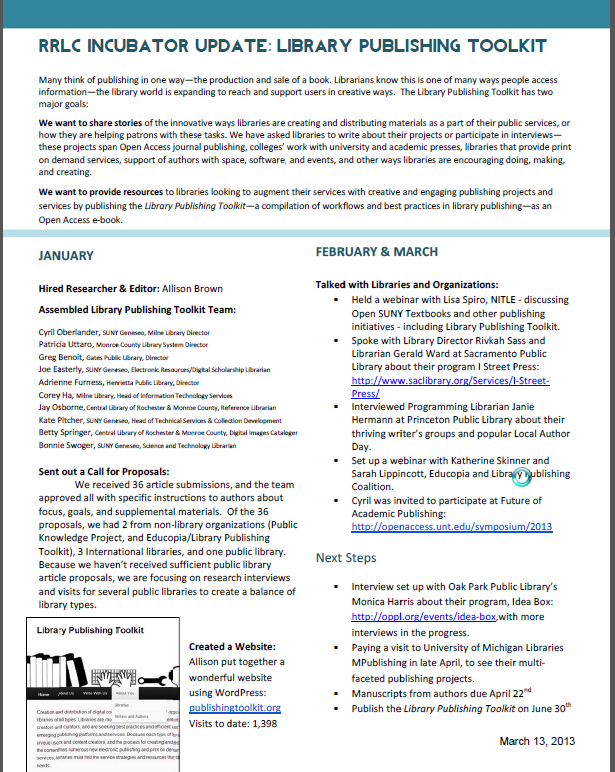 Project Scope:
Identify types of publishing services & content creation
Evaluation of services & software
Assess trends in publishing
Identify efficient workflows
Develop assessment and identify best practices
[Speaker Notes: So, project scope:
1. Develop strategies libraries can use to identify types of publishing services and content that can be created and curated by libraries.
2. Evaluate and recommend regional and web services, and software used for digital content creation and publishing.
3. Assess trends in digital content creation and publishing that can be useful in libraries and suggesting potential future projects. For example:
Storytelling - creates a communal, interactive experience (Pottermore is an example) and interacts with other media like books or tv; encourages “fan” writing – e.g. Fallen London and The Night Circus.
High interaction, multi-sensory engagement, content manipulation, open ended and educational - choose your own adventure type of interaction. ContoPlanet, Touchpress, ebooks as apps - this could be a way to publish interactive maps maybe in a project with RochesterSubway.
Short Form - short, single stories outside of collections.
Social Reading - GoodReads, Librarything, Amazon highlighting.
Start to finish publishing - writers are the new publishers. Vook, Lulu, Yudu, Issuu. 
4. Identify efficient workflows for distributing content for free online and with potential for some cost-recovery in print-on-demand markets (Amazon, IBook, LuLu, etc.)
5. Develop assessment, and as editor of Library Publishing Toolkit contribute to best practices with a call to authors and contributors for publishing (with a Creative Commons License using Open Monograph Press) a “Best Practices” strategies for libraries of all types addressing the need for content creation and distribution.

With this in mind, the project will identify and examine the opportunities for content creation and distribution in public and academic libraries, help facilitate and develop the dialogue and presentations among the Libraries as Publishers Discussion Group at RRLC, and share the analysis and findings with libraries regionally and nationally. The Library Publishing Toolkit project will fund a position that will identify best practices in digital publishing, explore and test how they are applied to libraries, and recommend a process for developing, publishing, and distributing digital content.  This position will serve as both a workflow consultant and as an editor of an open text Library Publishing Toolkit.]
Project Outcomes
OUTPUTS/PRODUCTS:
Open ebook/POD, Library Publishing Toolkit (due: July 30th)
Papers submitted to various journals & trade publications
Presentations at RRLC & other venues
OUTCOMES:
Librarians will acquire a better understanding of digital publishing through
participation in the process
published best practices
Development of digital content standards which can be used in a consistent manner across libraries
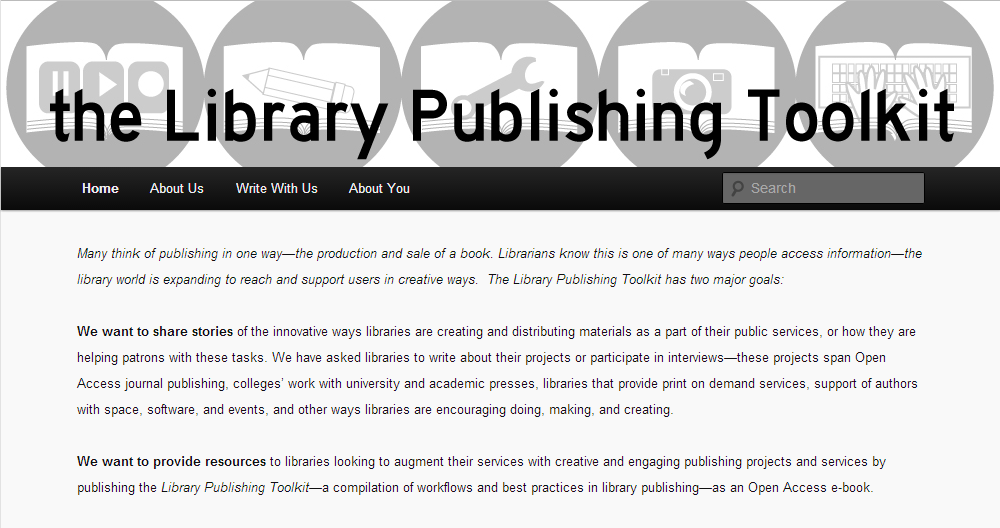 [Speaker Notes: My role: Talk to institutions, ask them to write & publish a book—print & open access ebook. 
Strategy: Call for papers and direct requests for information, use Geneseo’s experience, my research to write about the library publishing landscape, present case studies, and compile resources.Outcome: 64 authors, 34 articles. Interviews with 12 public libraries and one company. Lots of examples from established publishing programs, case studies of pilot projects, and shared experiences and resources from both of these areas. 
Today: Overview of library publishing –what is being published and how, and what are the roles and opportunities for libraries—both Academic and Public]
[Speaker Notes: Breakdown of types of participants—give you an idea of both what to expect from the book and a good representation of what types of libraries are publishing/supporting publishing]
What we’ve learned
		or
	Library Publishing as we see it
[Speaker Notes: What we see-what libraries can do/are doing.]
ACCESS


How is it being distributed?
How is it being accessed?
How/where should it be marketed?
CREATION


What is being published?
PRODUCTION


How is it packaged?
What tools are being used?
Who handles production?
Elements of Library Publishing
[Speaker Notes: Helps to break down of areas of publishing to think about how libraries can support each area:
	Creation—raw material—Niche, Local, short form
	Production—administrative, editorial processes, and actual production
	Access—how will the content be consumed (format) and found (discoverability, marketing)]
PRODUCTION
ACCESS
CREATION
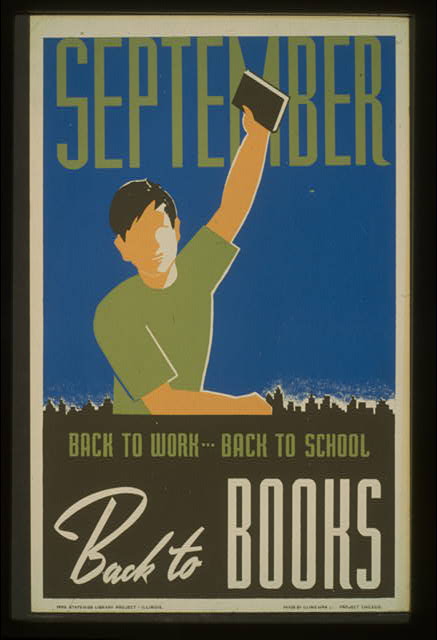 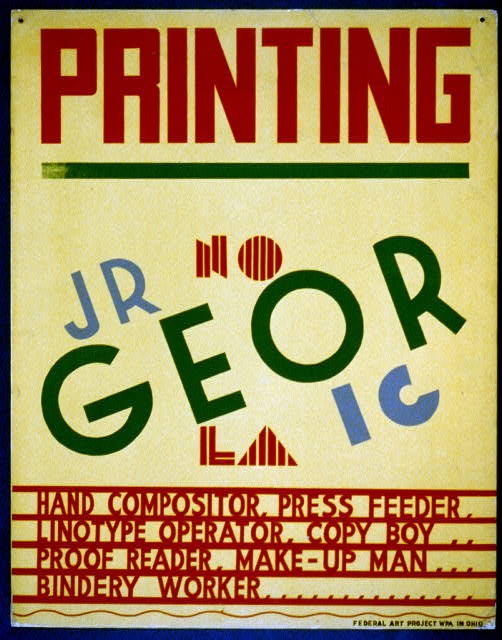 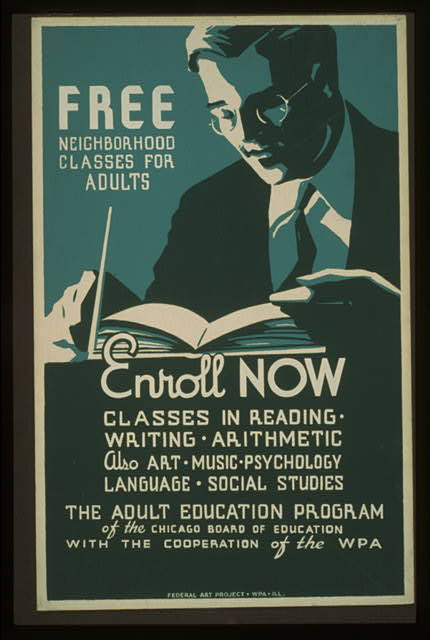 Public Library Publishing
Images from: By the People, For the People: Posters from the WPA, 1936-1943, Prints & Photographs Division, Library of Congress
[Speaker Notes: Creation: Who are the creators, and what is the content of people that are looking to libraries or could be looking to libraries:	
	Who: Short answer—anyone in the community. Predominantly independent writers, self-pub.	
	What: Local interest, written by people in the community. Hyper local (family etc)
Niche, Local, Community-oriented
Written works
Fiction
Guides
Local Interest
Genealogies
Digital Creation
Audio/Video Production
Illustration/Design

Production: Since we’re mainly talking about independent writers (self-pub) Production tends to be straight forward—either print or e-books through online providers, distributors, POD. Some digital content  (DMLS, infocommons) This step is mainly creator produced or outsourced
Print
MS Word, InDesign> PDF
POD (EBM, CreateSpace, Lulu, etc) 
Electronic
eBook distributors (Smashwords, iBooks, Amazon) 
Creator produced
Outsourced


Access: venues when it comes to libraries—
Local collections
Free online content
E-book lending systems
Library hosted marketing/programming]
CREATION
Provide examples of quality literature and media
Provide usable, flexible space to encourage creation and collaboration
Robust collection of resources
Foster a supportive community
PRODUCTION
Recommend standards
Writing	
Design
Standard & high end software
Resources and guides
Accessible and helpful staff
ACCESS
Acquisitions of independently published books & ebooks
Policies
3rd party ebook lenders
Homegrown ebook lending systems
Marketing & providing space for marketing
Public Library Publishing
Roles & Opportunities
[Speaker Notes: How are libraries involved in this process?

Creation: We are already involved in and supporting creation—though we could be more: examples, programs—providing space as a networking hub.

Production: Creator produced—but this could be library supported. Specific programming—recommending  standards and resources for editing and production, supporting the software needed.

Access: Libraries can play a huge role. The first is just getting these books into collections—not as simple as it sounds. Many libraries don’t have policies about acquiring self-published books (case by case). Commercial ebook lenders are just starting to offer titles from sites such as Smashwords. Also just now seeing locally hosted homegrown ebook lending systems in the Douglas County Model.]
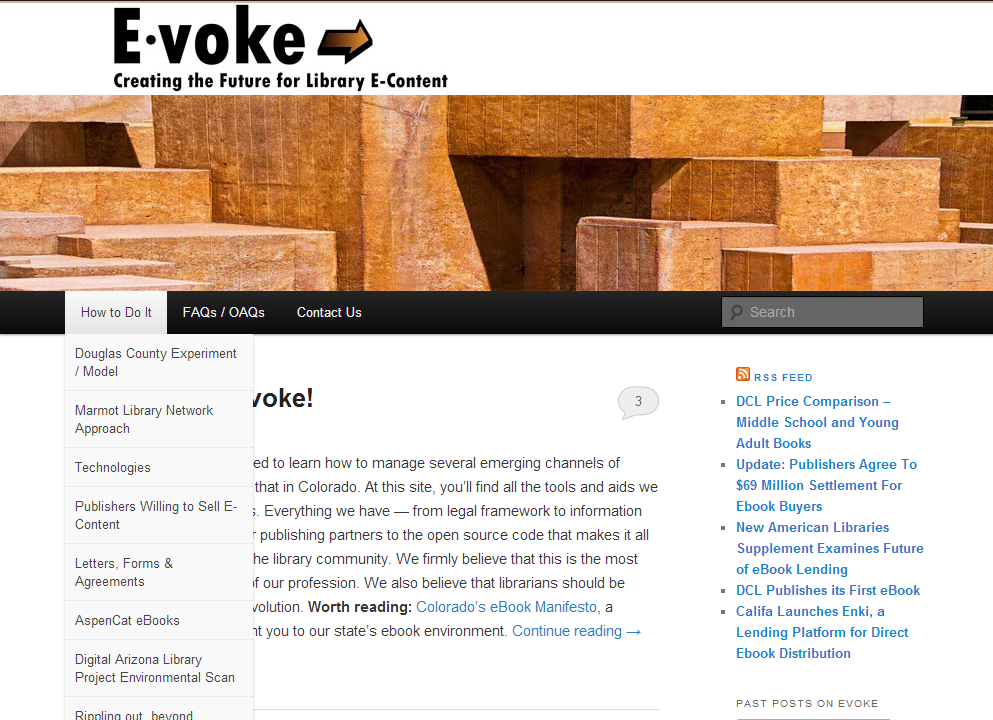 [Speaker Notes: If you’re not familiar, the Douglas County Libraries piloted a project that led the development of an open access discovery layer for their catalog—they implemented this with a Adobe content server they purchased, which allowed them to directly acquire e-content from willing publishers. No licensing, no per-transaction fee or yearly fee, they paid for the content, they own it, host it, and manage it. 

This is big in the PL world, and when I go over the TOC I’ll talk a little more about what DCL are doing to support the creation as well as access of materials.]
CREATION
ACCESS
PRODUCTION
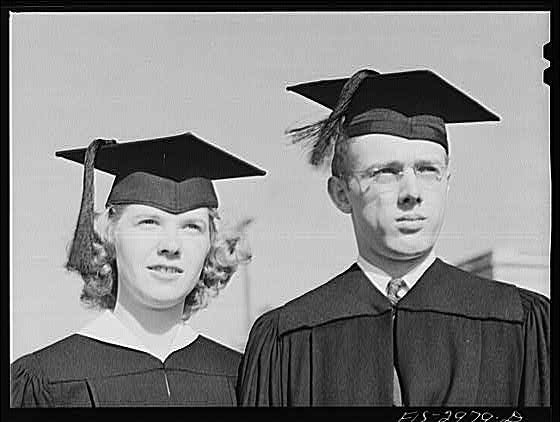 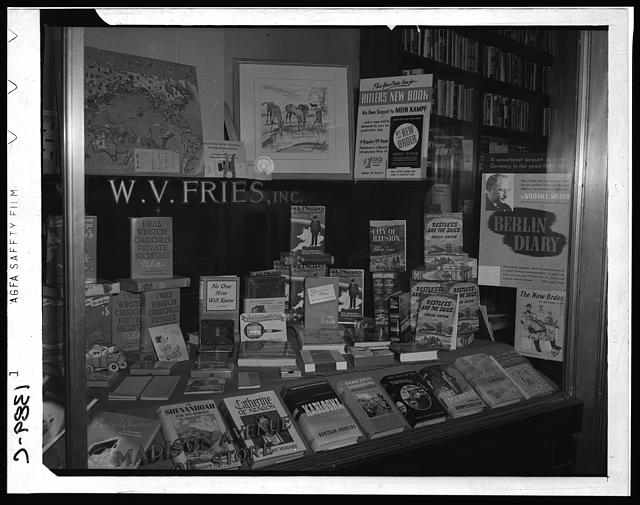 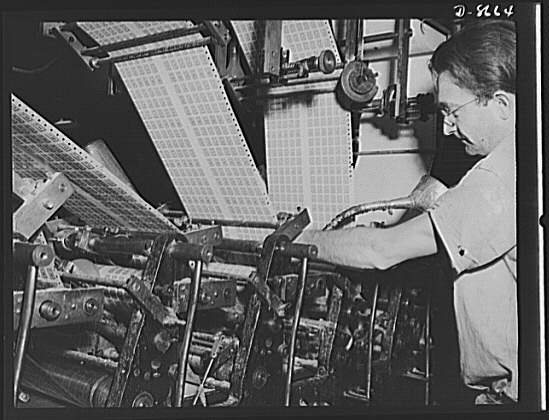 Academic Library Publishing
Images from: America from the Great Depression to World War II: Black-and-White Photographs from the FSA-OWI, 1935-1945
[Speaker Notes: Lets take a look at Academic Publishing in terms of libraries
	Creation: Similar to PL—local content produced by our faculty and students. Local collection, archival material we house
Faculty-written publications
Faculty-edited publications
Student research
Student creative work
Archival materials
Local interest/history

	Production: There’s more diversity here in terms of formats, platforms and tools—predominantly monographs, or journals online/print or both. More diversity in terms of who handles it—more cases of the library handling actual typesetting and design, but still cases where the library is hosting and supporting the platform
Print
MS Word, InDesign> PDF 
Electronic
WordPress, OJS, OMP, Digital Commons, Dspace
Both
XML Markup & automated workflows
Library produced
Creator produced/Library Supported
Outsourced
	Access: Similarly sticky—in terms of academic content, its not an issue of how to get it, its an issue of how to allow your readers to find it because there are so many databases, etc. 
Local Collection
Indexing services
Databases
Directories
DOAJ
Vendors]
CREATION

Provide research materials
Provide publishing education/consulting
Curate materials & collection
ACCESS


Provide standard object identifiers (DOI, ISSN, ISBN)
Preparing & entering metadata
PRODUCTION

Recommend & reflect standards
OA education
Code of Conduct
Develop & recommend workflow
Platforms & technical infrastructure
Academic Library Publishing
Roles & Opportunities
[Speaker Notes: What are academic libraries doing in publishing?
Creation: A role we already play

Production: Being knowledgeable about standards and communicating those standards. We are already advocates of open access, so we should be advocates of really well-run open access publications. Workflow & infrastructure—important for consistency and sustainability. 

Access: Another place we can recommend and uphold standards, like DOIs ISSN etc, and increase discoverability]
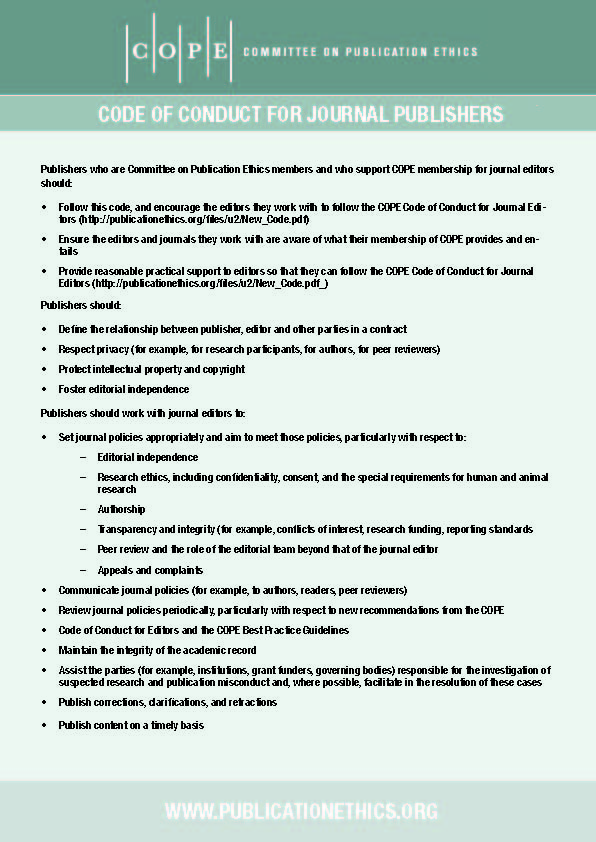 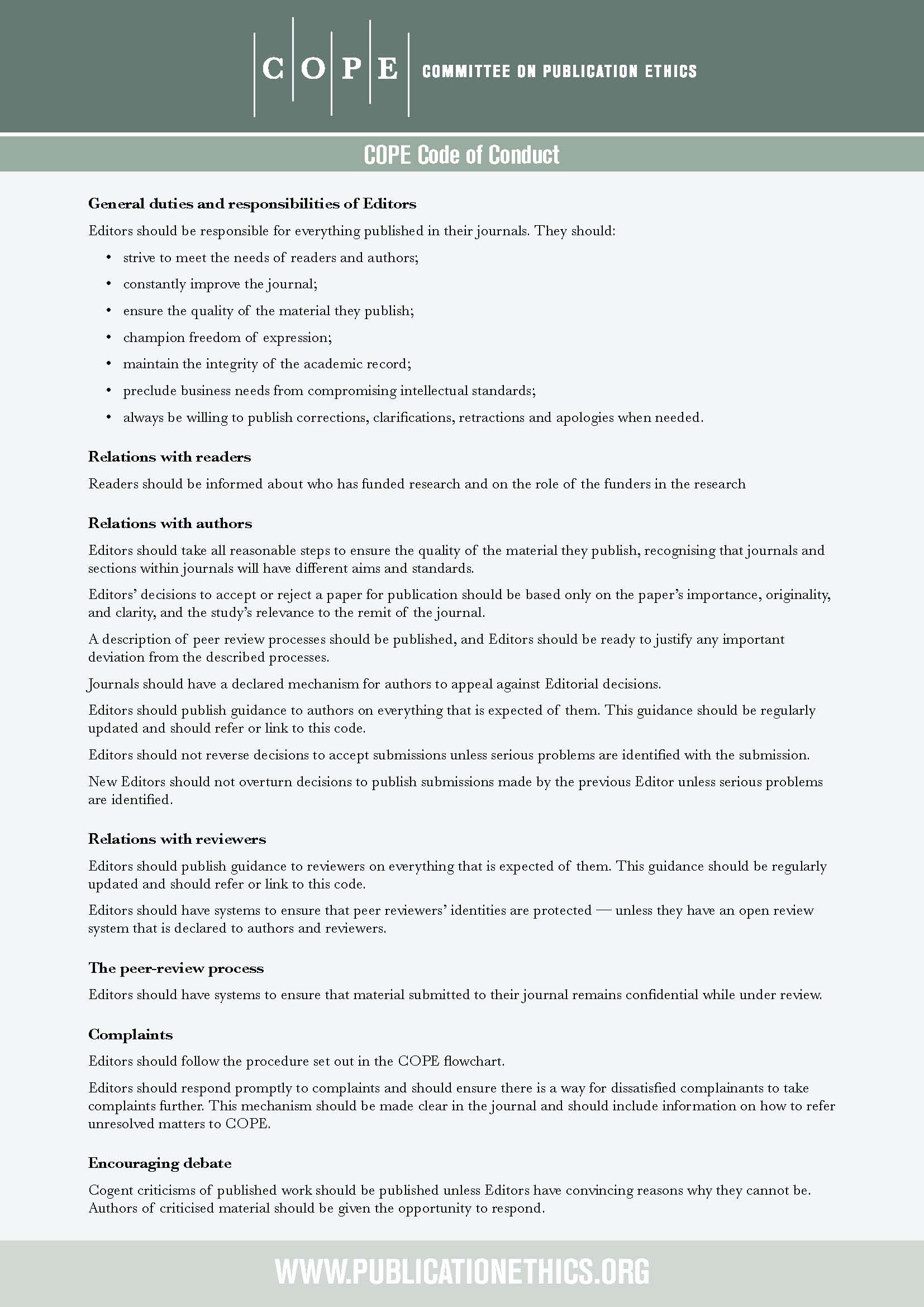 [Speaker Notes: Here are a couple examples of what I mean:

Example of the code of conduct  from the committee on publication ethics]
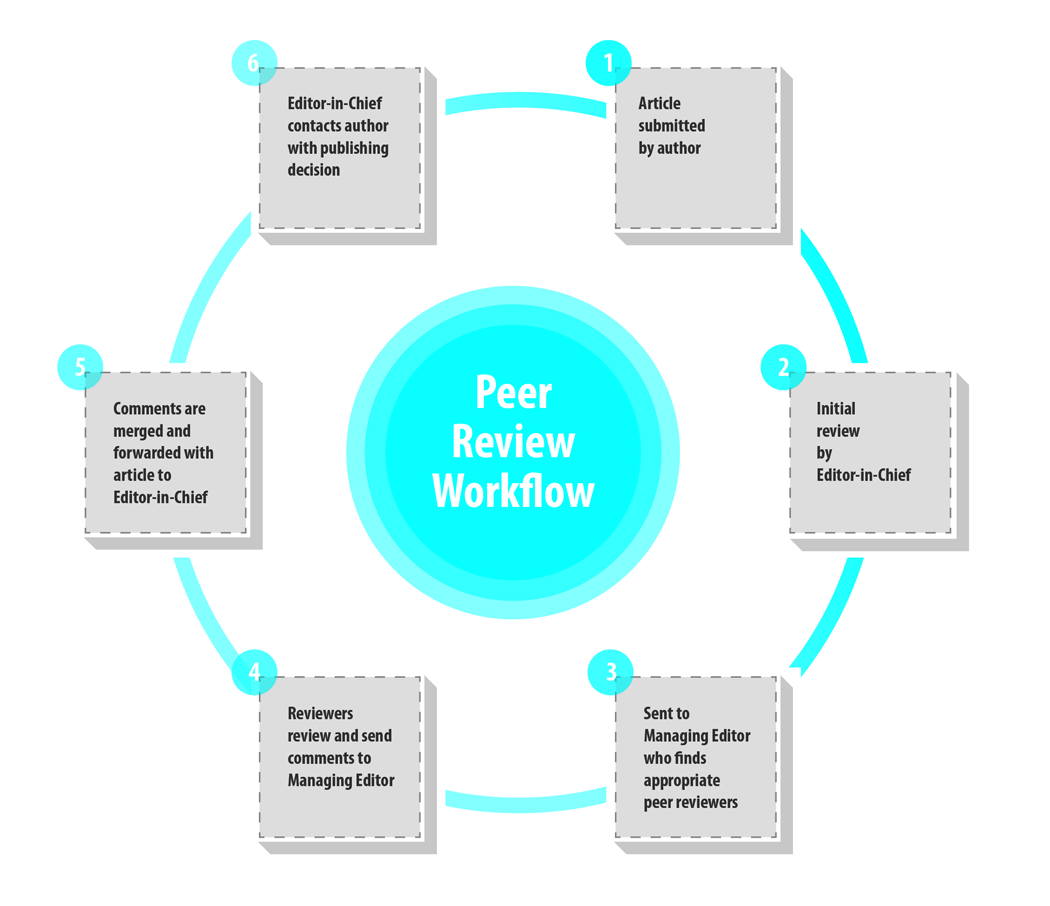 From “How to Succeed at Launching an OA Journal” by Nick Paulus
Graphic by Nick Paulus
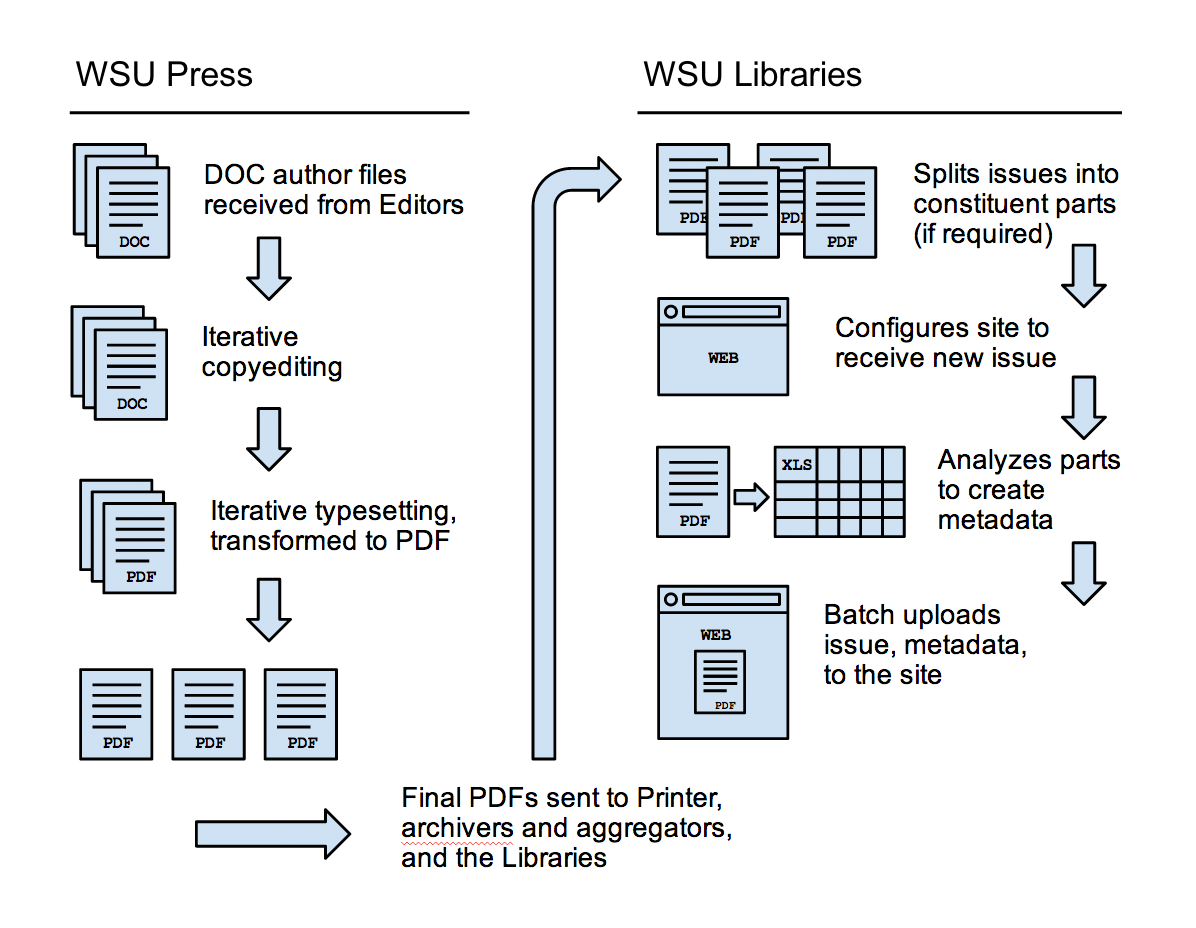 From “Wayne State University Press and Libraries: A Case Study of a Library and University Press Journal Publishing Partnership” by Joshua Neds-Fox, Lauren Crocker, and Alicia Vonderharr
archivists
[Speaker Notes: Workflow of how a Press & Library work together to create a publication]
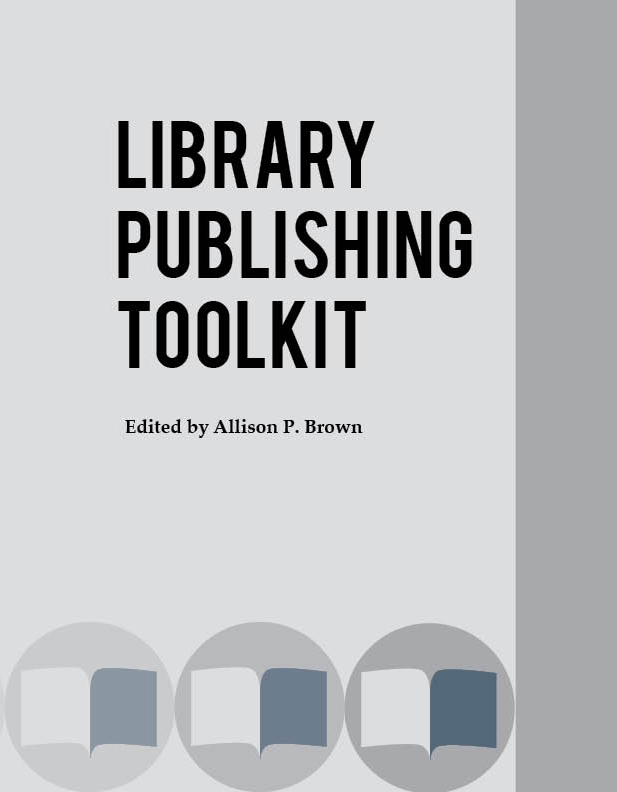 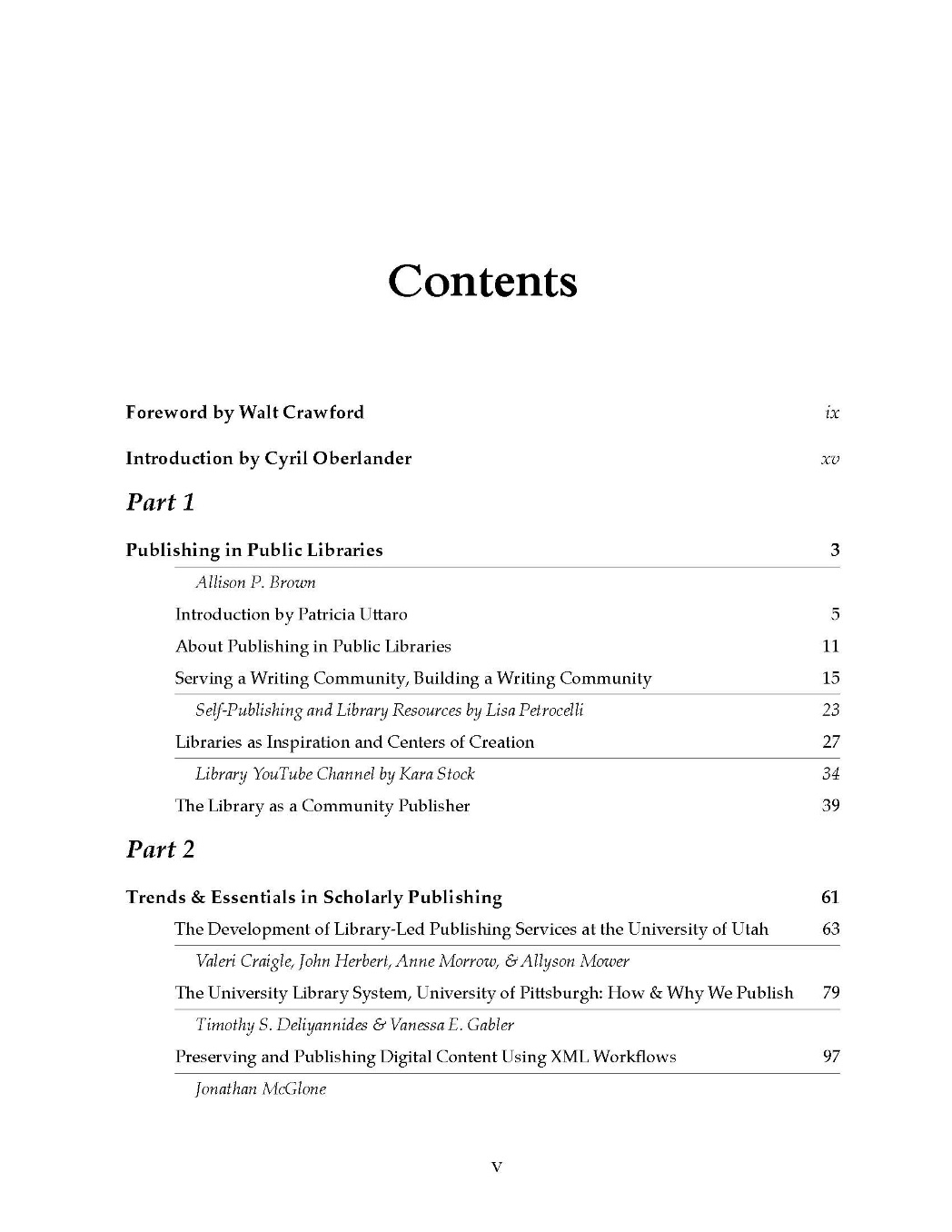 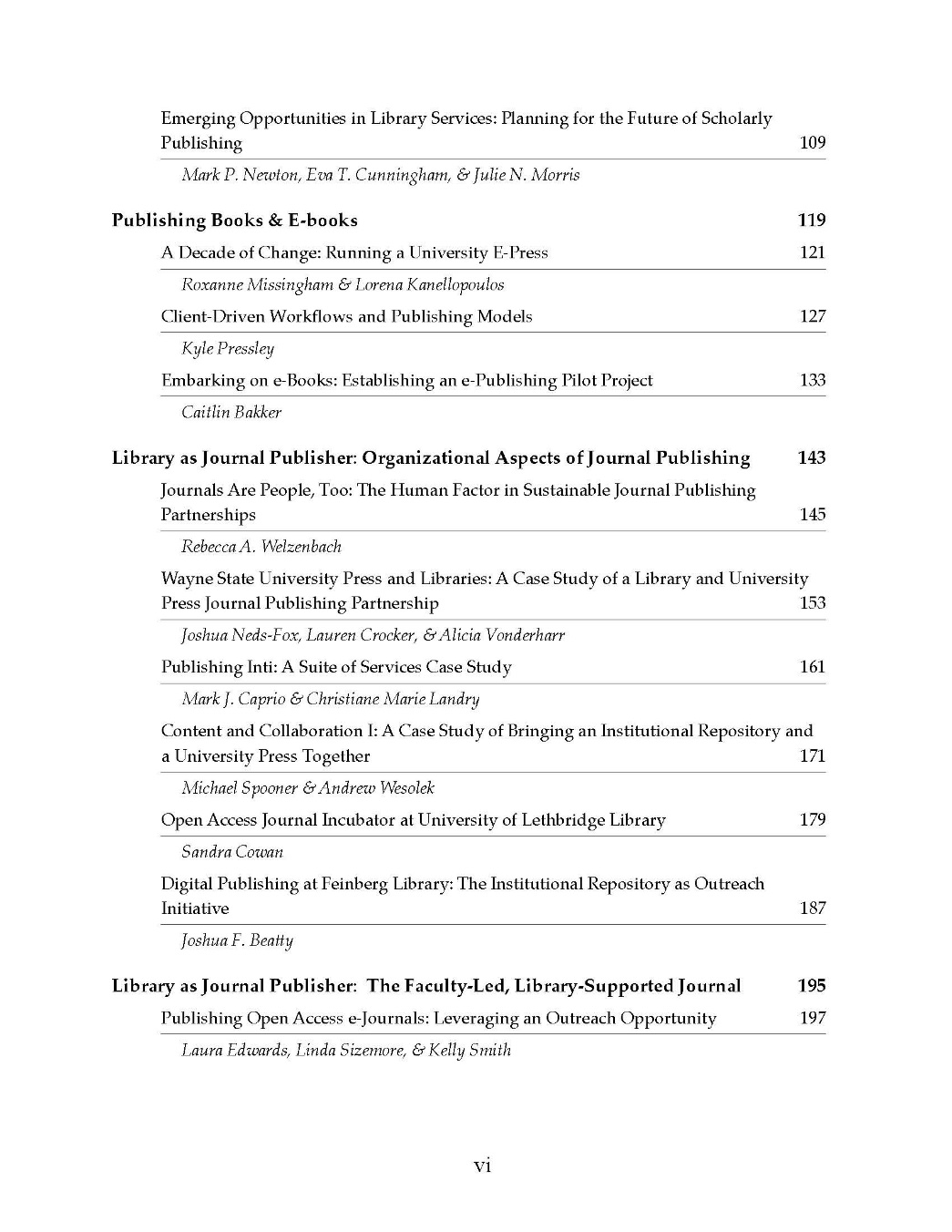 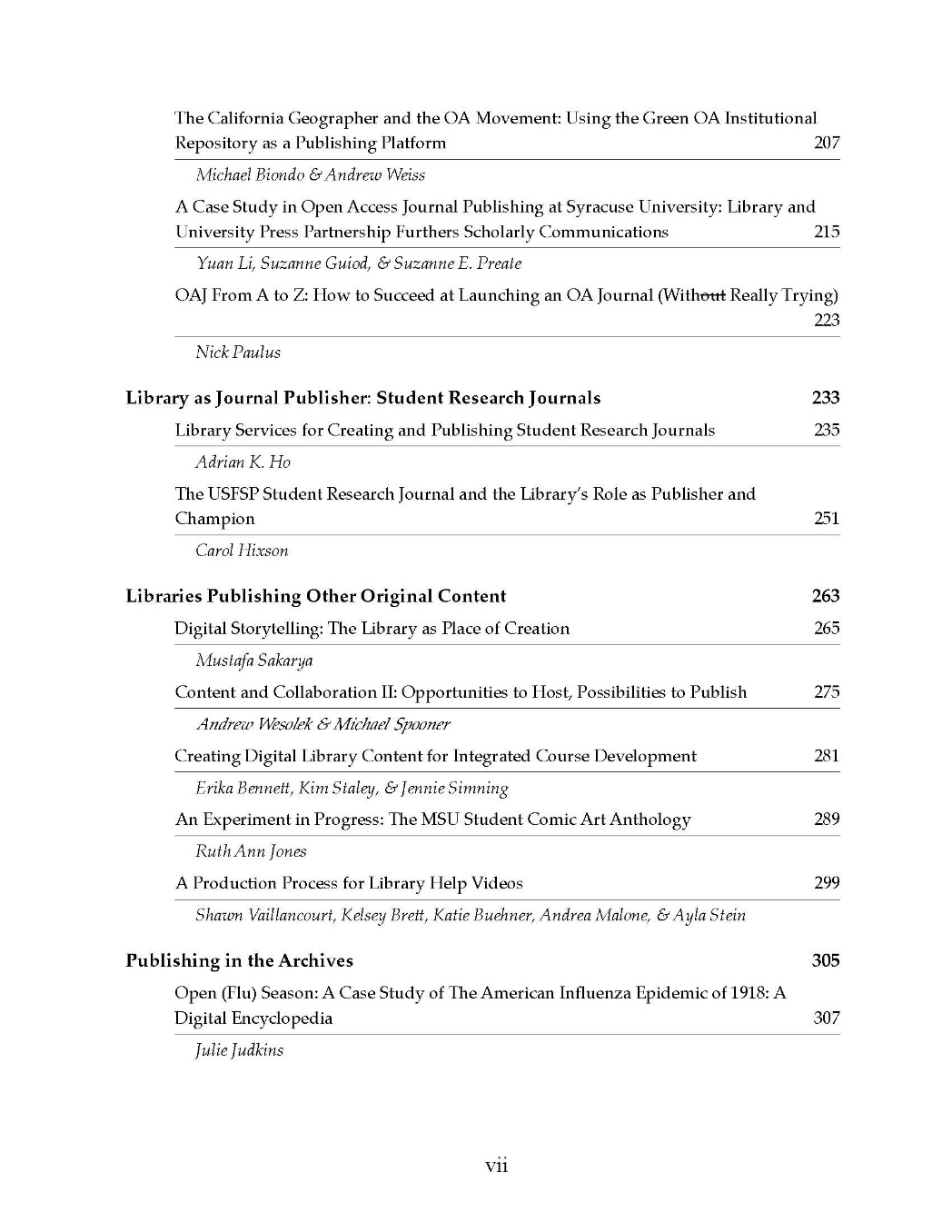 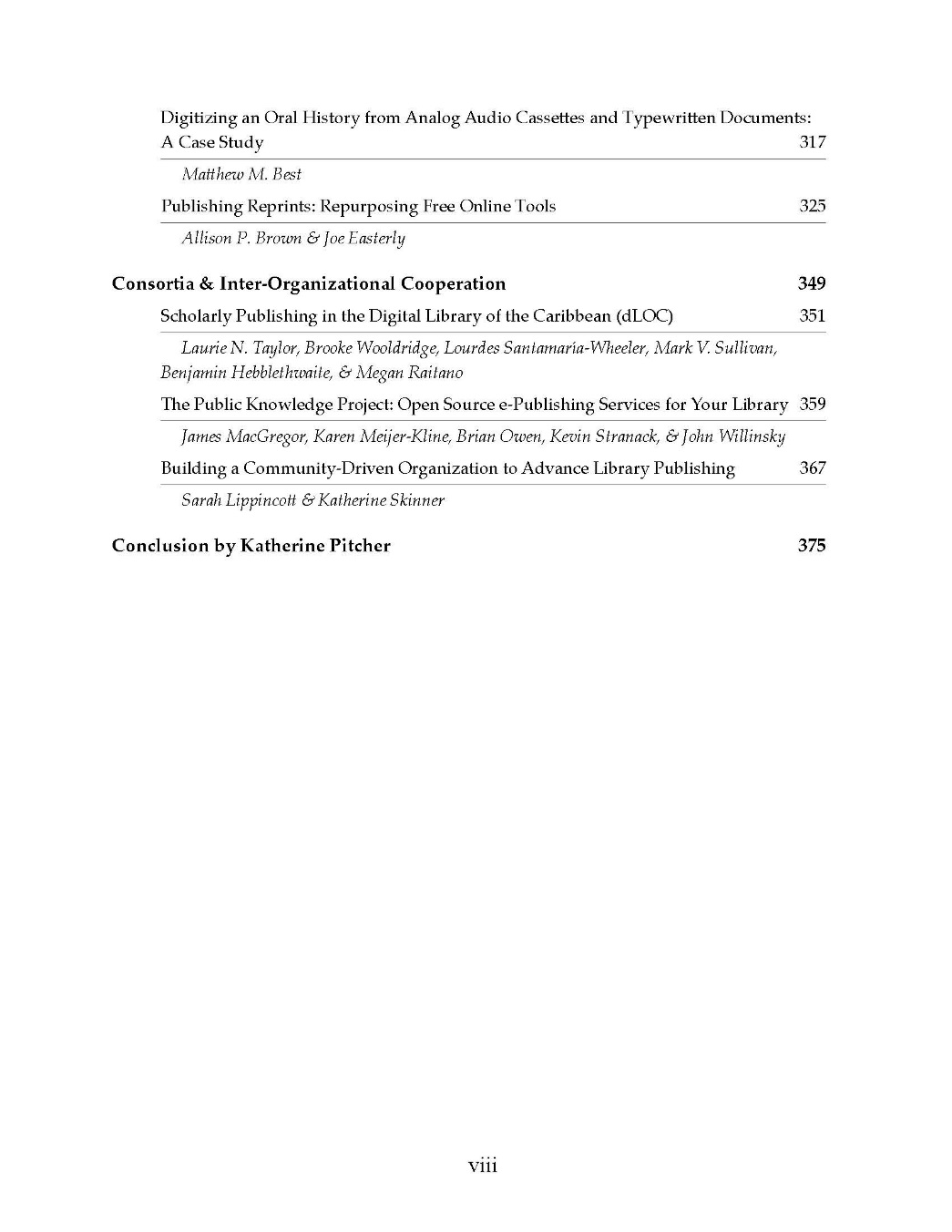 Topics & Case Studies 	in the toolkit
[Speaker Notes: Overview/Preview]
[Speaker Notes: Case studies of libraries supporting writers and authors--DCL]
[Speaker Notes: Libraries supporting digital media creation, and the general encouragement of creation and making]
[Speaker Notes: Library acting as a community/micro-publisher. In cases of libraries using the EBM, the library has the opportunity to link print on demand services with other author services, be a local resource for authors and community organizations that would otherwise be using an online service disconnected from where they are writing.]
Trends & essentials in Scholarly Publishing
Trends & Best Practices in Scholarly Publishing
[Speaker Notes: Opening section deals with general topics that are widely applicable. It also features a few established and larger publishing services to showcase different methods, services and workflows.]
PUBLISHING BOOKS & EBOOKS
[Speaker Notes: The next section features articles that talk about publishing monographs—both in print and electronically.]
Set-up and Organizational Structure
Journal Publishing
[Speaker Notes: Journal publishing is obviously the largest section since it’s the most common need on campuses]
Journal Publishing
[Speaker Notes: Addresses organizational aspects of supporting journals, and a few instances of a press and a library merging.]
The Faculty-Led, Library-Supported Journal
JOURNAL PUBLISHING
[Speaker Notes: Then more specifically we have articles that talk about the library as host and supporter to a publication that is largely faculty led and edited]
Student Research Journals
JOURNAL PUBLISHING
[Speaker Notes: A lot of institutions are looking at ways to feature or promote publishing in the undergrad realm. These are a couple case studies of the establishment of student research journals.]
PUBLISHING ORIGINAL WORK
[Speaker Notes: Our most diverse section is publishing original work because these projects are all over the map.]
PUBLISHING IN THE ARCHIVES
[Speaker Notes: Instances of publishing content from the archives.]
CAMPUS COLLABORATION
CONSORTIA & INTER- ORGANIZATIONAL COOPERATION
[Speaker Notes: Lastly, we have examples of multiple institutions working together to either publish or offer publishing services and infrastructure.]
Key elements in successful library publishing programs…
Public Libraries
Academic Libraries
Branding & marketing of services
Understanding their authors (developing integral author services)
Development of community partnerships
Assessment
Infrastructure for new and ongoing publications
MOUs and service-level agreements
Established timelines
[Speaker Notes: These are a few key points and commonalities we saw in these case studies.
	PL: unify the services with branding & marketing, knowing the community/authors, working with existing orgs.
	AL: know what the community needs/what the library can handle. Setting up infrastructure first! Establishing service agreements so publishing partners know what they can expect of you and what you expect of them. Timelines—internal and publication oriented.

That’s the overview—the libraries and authors listed here have been really generous with sharing their methods, and a lot of times the tools they use. So the book will have embedded resources like sample assessment scoring models, software and platform reviews and comparisons, even some templates. 

The book is on schedule to come out in July—we had hoped for June but we wanted to make sure we had plenty of time for editing. Available in print through Amazon, as well as a free ebook through IDS Project Press on Open Monograph Press, and a lot of the recommended resources from the authors or from our research will be posted on our website—as well as downloadable material that can’t be included in the book]
Marketing Plan for LPT
Advertise
Reviewers’ copies
Press release
Amazon sales channel (POD)
OMP (free online)
MARC record 
distributed via XML on LPT website
OCLC record via WorldCat
[Speaker Notes: Kate]
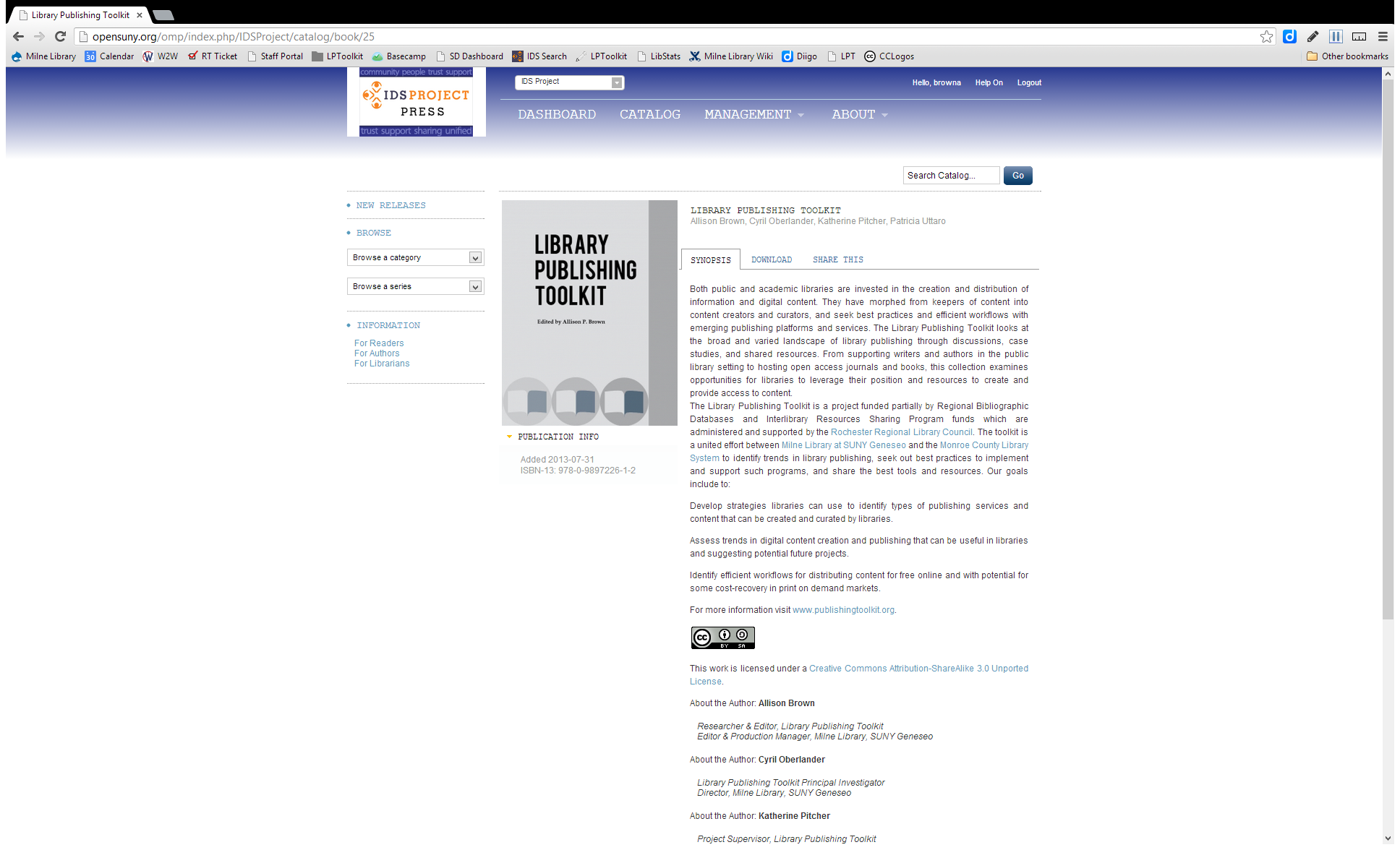 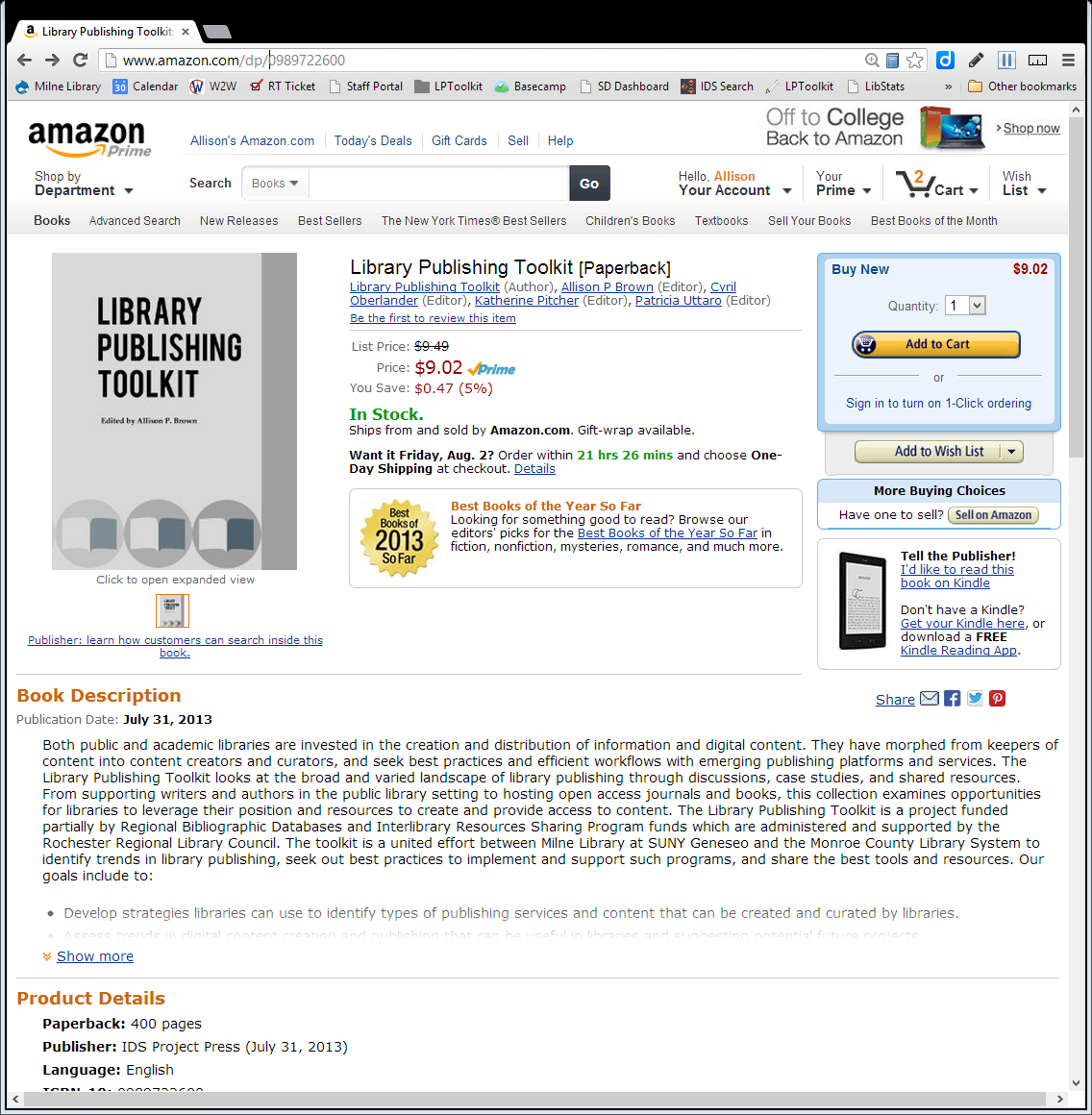 Future of library publishing & toolkit
Do you have questions, comments, or stories about publishing or your library’s involvement in publishing?

What role would you like your library to play in publishing? 

What kinds of resources, best practices, or documentation do you need?
[Speaker Notes: Kate

What would you like to see in Version 2 of the Toolkit?]
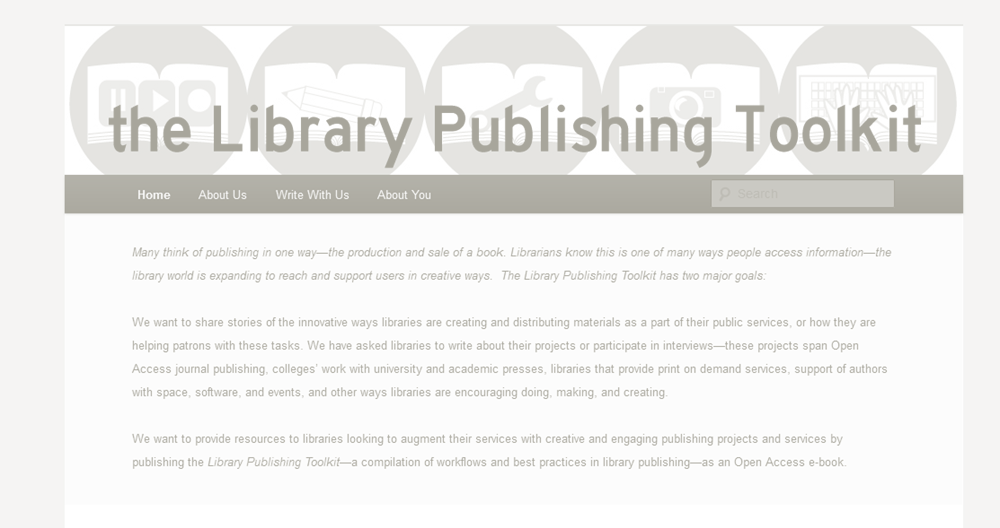 http://publishingtoolkit.org
Allison Brown
Kate Pitcher
SUNY Geneseo
LPT Researcher/Editor
browna@geneseo.edu
SUNY Geneseo
Head, Technical Services
pitcher@geneseo.edu
Contact information